Diversity and InclusionKey conceps and fundamental debates
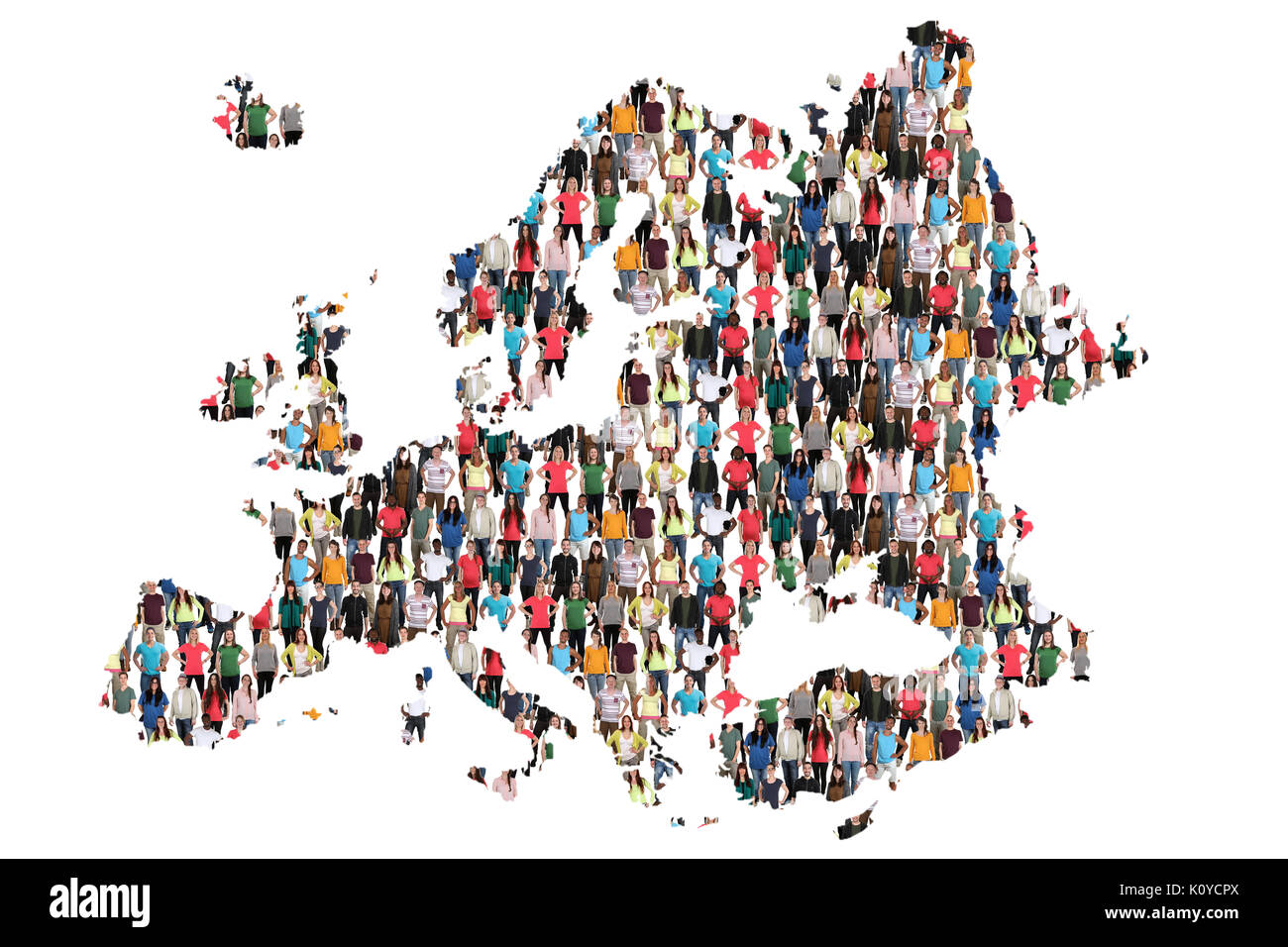 AURORA-Training Event
Tetova, 01-04-2022
Ruard Ganzevoort, Vrije Universiteit Amsterdam
Chief Diversity Officer, Dean Faculty of Religion and Theology
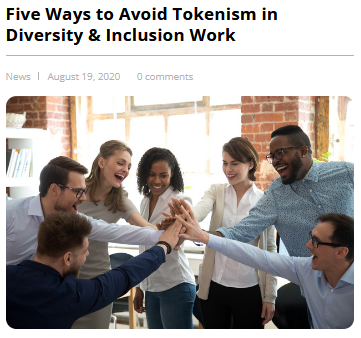 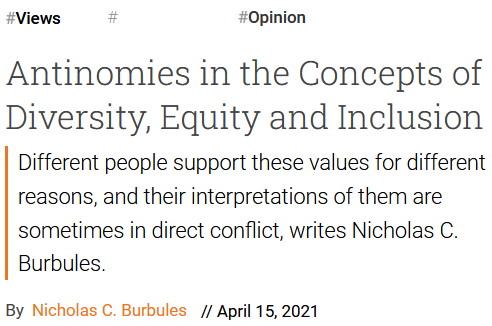 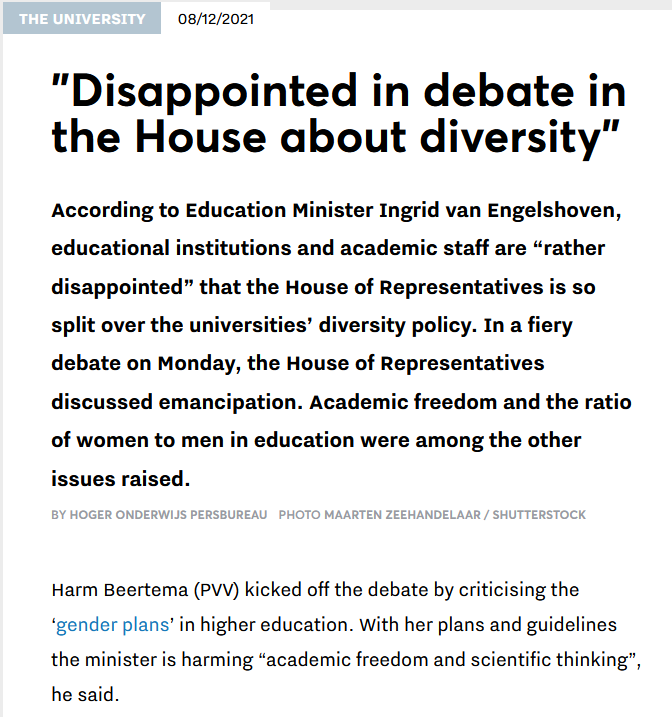 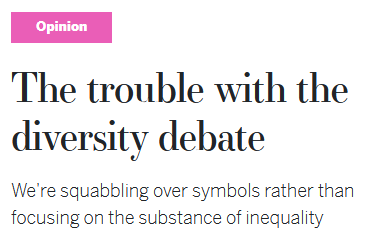 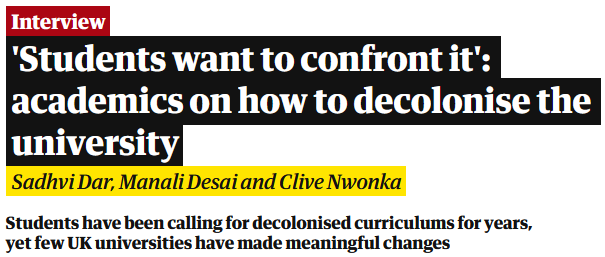 How can we have a meaningful conversationabout diversity and develop practical policies?
What is diversity anyway?
The degree to which characteristics differ within a group

Diversity is not a qualification of certain individuals or minority groups
Diversity and differences
Personal differences
Gender
Age
Sexual orientation
Physical capacities (and ‘handicaps’)
Mental capacities (‘neurodiversity’) and personality
Contextual differences
Socio-economic background
Social and cultural capital
Cultural, ethnic and linguistic background
Religious identity and political preferences
Handicap, disability, or diversity
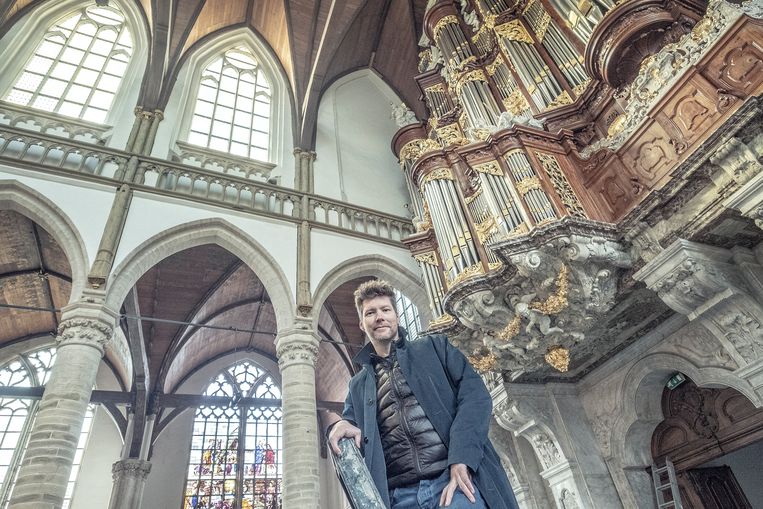 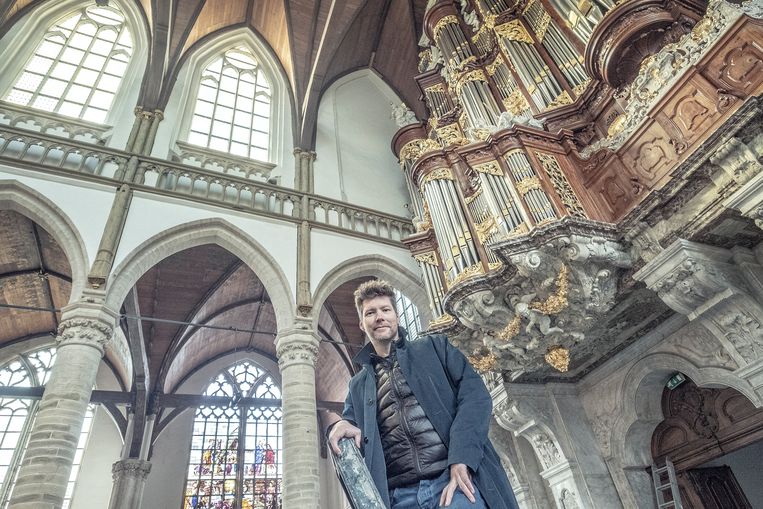 Jacob Lekkerkerker seven-fingered 
concerto organ player
What is the norm by which we are measured?
Sign language: adaptation or a culture of its own?
What is the standard eye level in our buildings?
Is the person disabled, or is the institution dysfunctional?
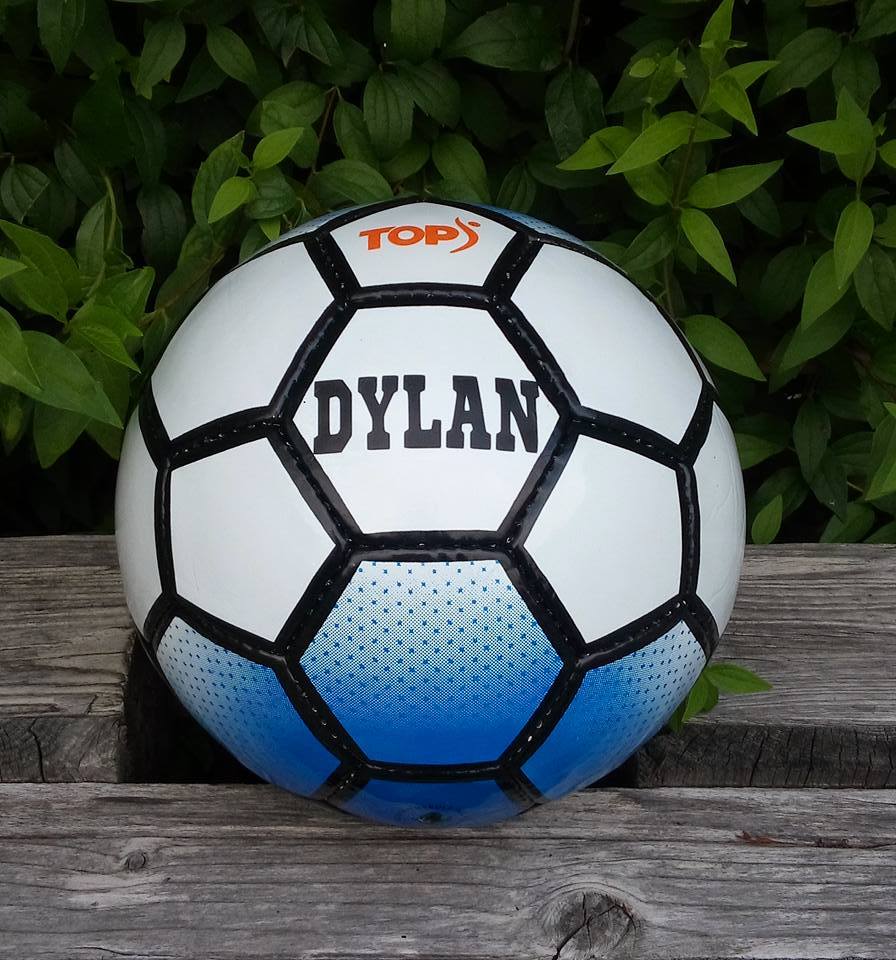 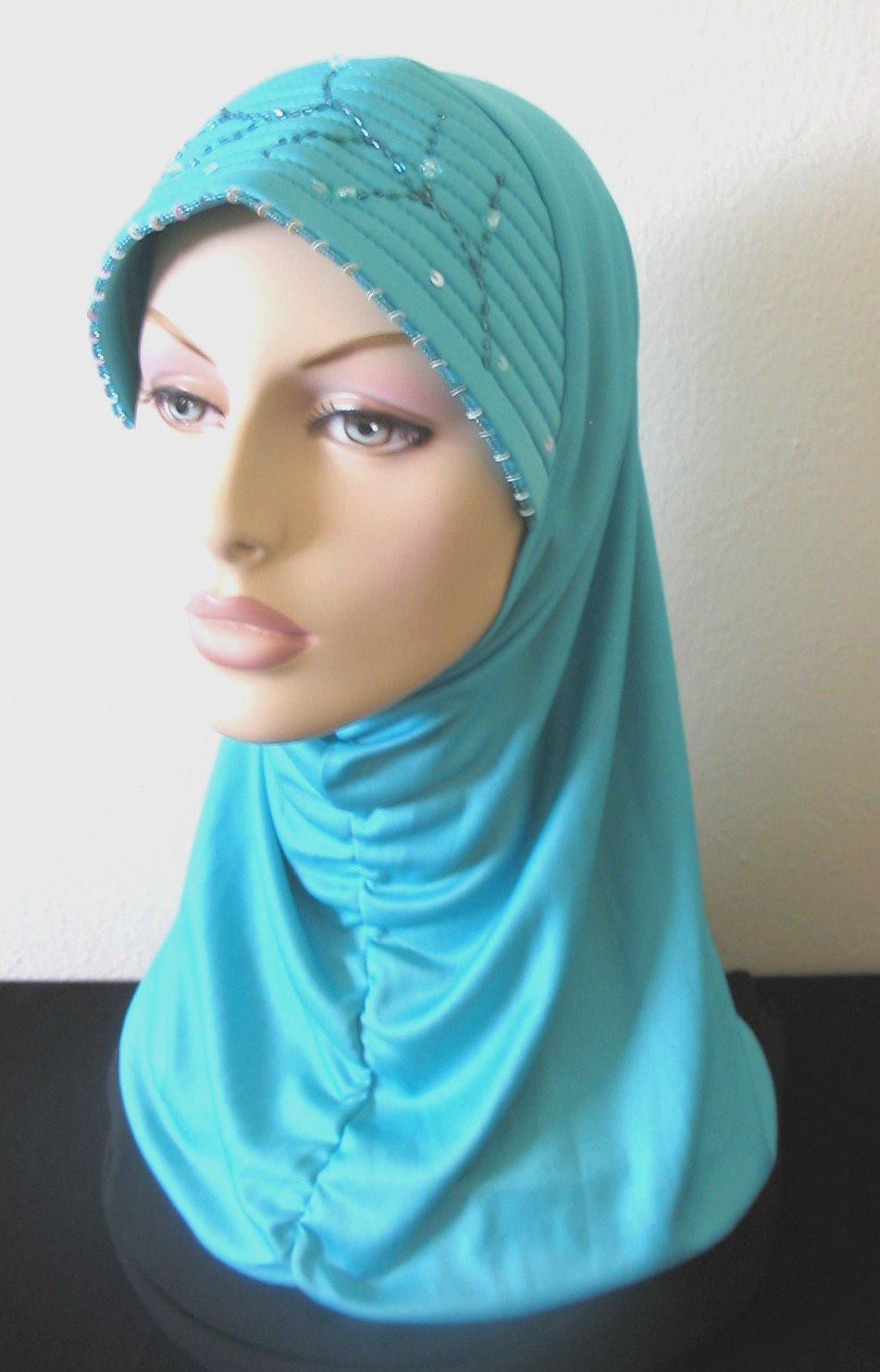 Fariha – student Psychology
Dylan – student Law
Parents from Pakistan
Moved to Amsterdam just before Fariha was born
Father is dentist, mother is lawyer
Secondary school at elite school, supported by individual tutoring
Devout Muslim (wears hijab)
Every summer family vacation to Pakistan
Raised in working-class neighbourhood in traditional Dutch family
Father is unemployed metal worker, mother works as bus driver
After vocational training progressed to university
Plays soccer in first team of his club
(closeted) gay
Spends summer with friends at music festivals
Identity
Every individual is an intersection of supportive and limiting forces

Dimensions are foregrounded or downplayed depending on social valuation

Identity is narratively navigating the storyscapes of our environment
Grammars of Identity*
“They are always so …”
“Well, you Dutch / American / Turkish people…”
“Women are just more emotional”
“But I must say they stronger family ties”
“Italianen are different from us, but at least they are still Europeans”
“I don’t see color or gender. I only see a fellow human”
“I feel closer to Christians from Africa than to Muslims from my own country”
“Homosexuality is western decadence and a threat to our family values”
“As long as we all comply with European values and universal human rights, …”
“You can hardly notice he is a transgender”
“You can’t expect us to adapt the building to every handicapped person”
“Women can be successful academics if they are willing to work as hard as us men”
* Gerd Baumann (2005) Grammars of Identity / Alterity. New York: Berghahn
Valuing differences
Some differences are appreciated more positively by social contexts and policy makers than others. 
Some differences are more objectively observable than others. 
Some differences are ‘natural’ / ‘birth-given’ and others are ‘chosen’.
Some differences are individual and others are collective.

Which differences do we value positively / negatively?
The importance of certain differences is the outcome of political action.
DILEMMA
Key concepts (1)
Diversity: 	acknowledge differences
Equality: 	work towards equal rights
Equity: 	work towards equal outcomes, acknowledging different 			starting positions
Inclusion: 	work towards removing the obstacles
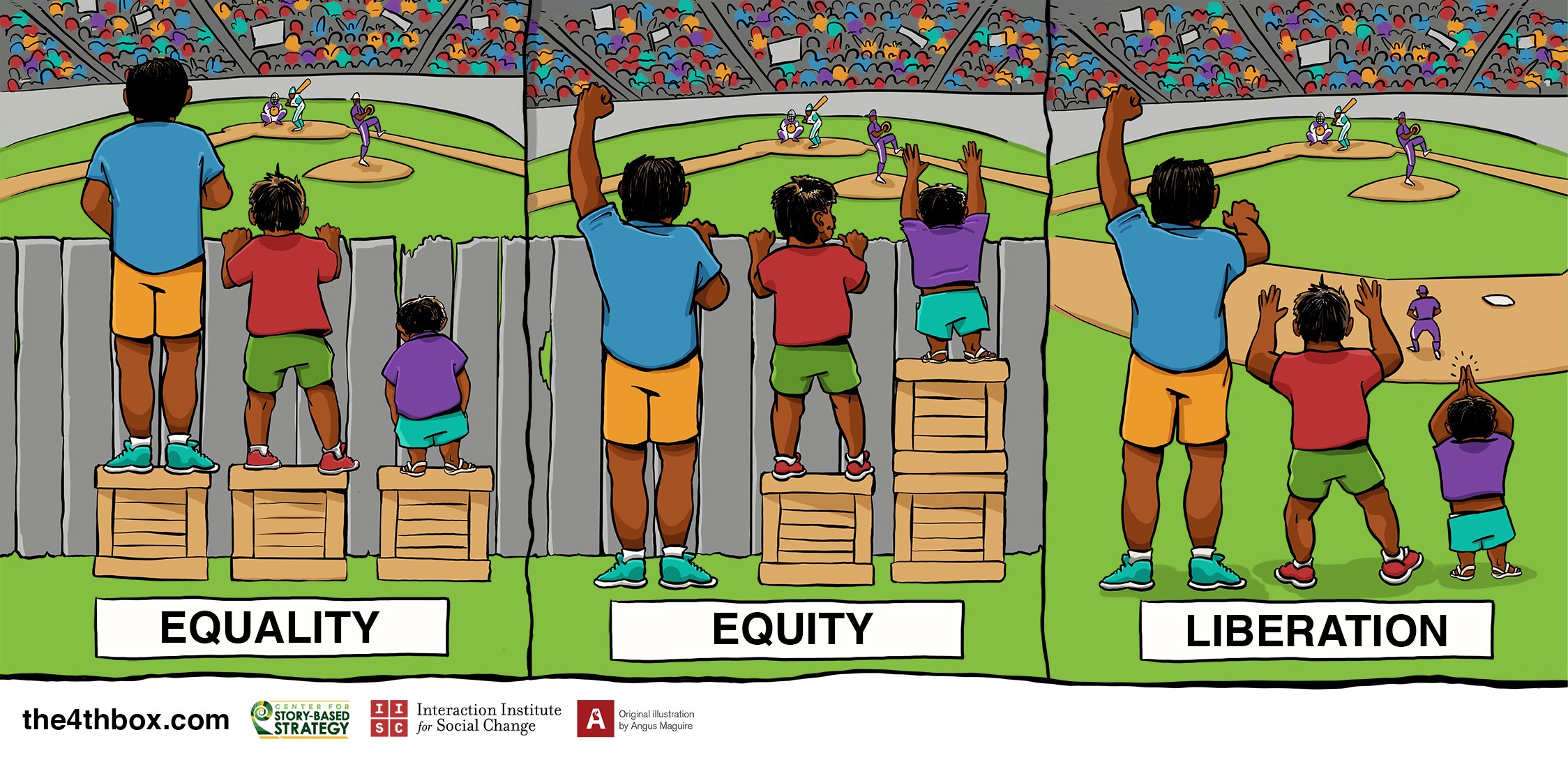 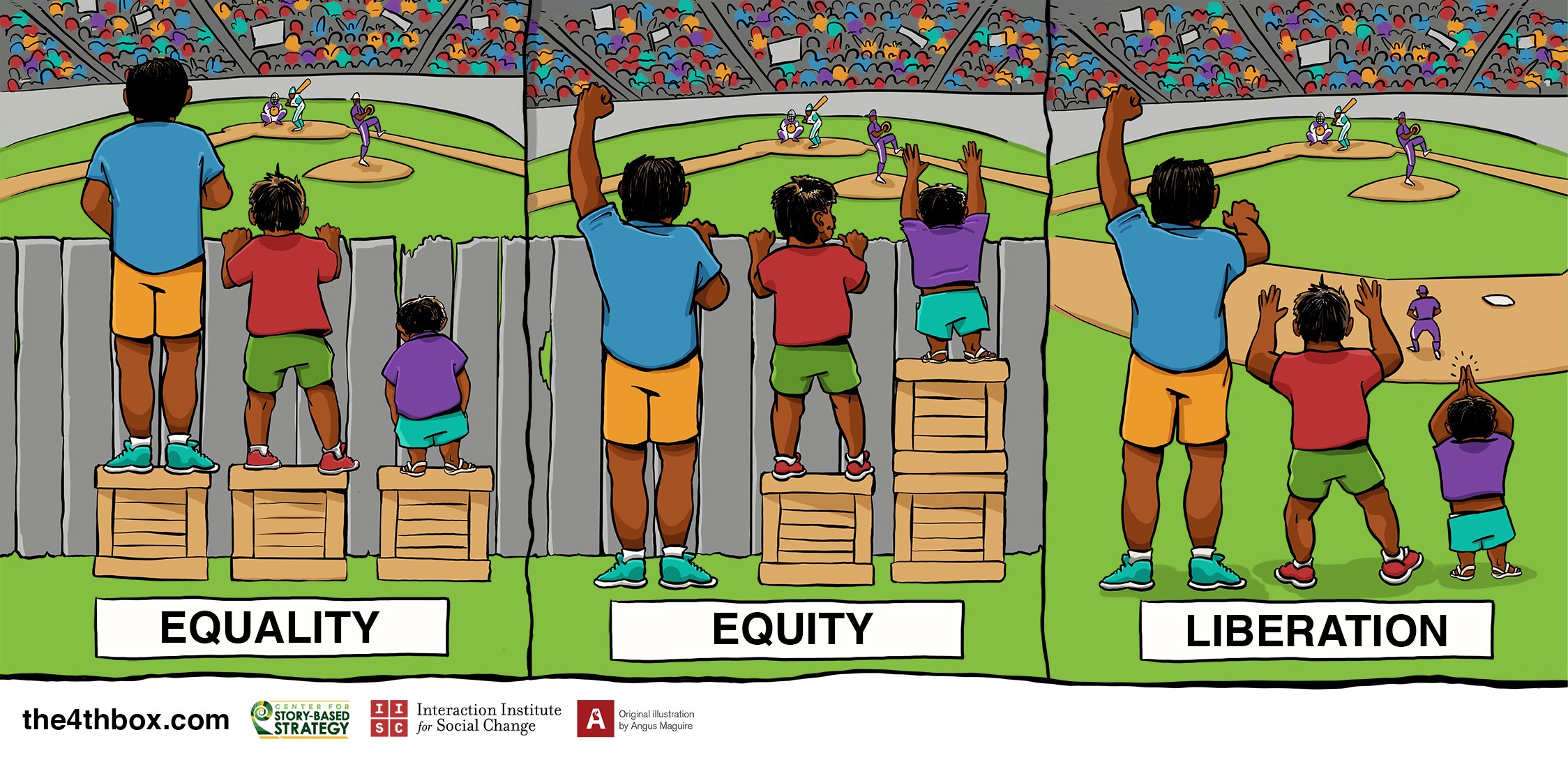 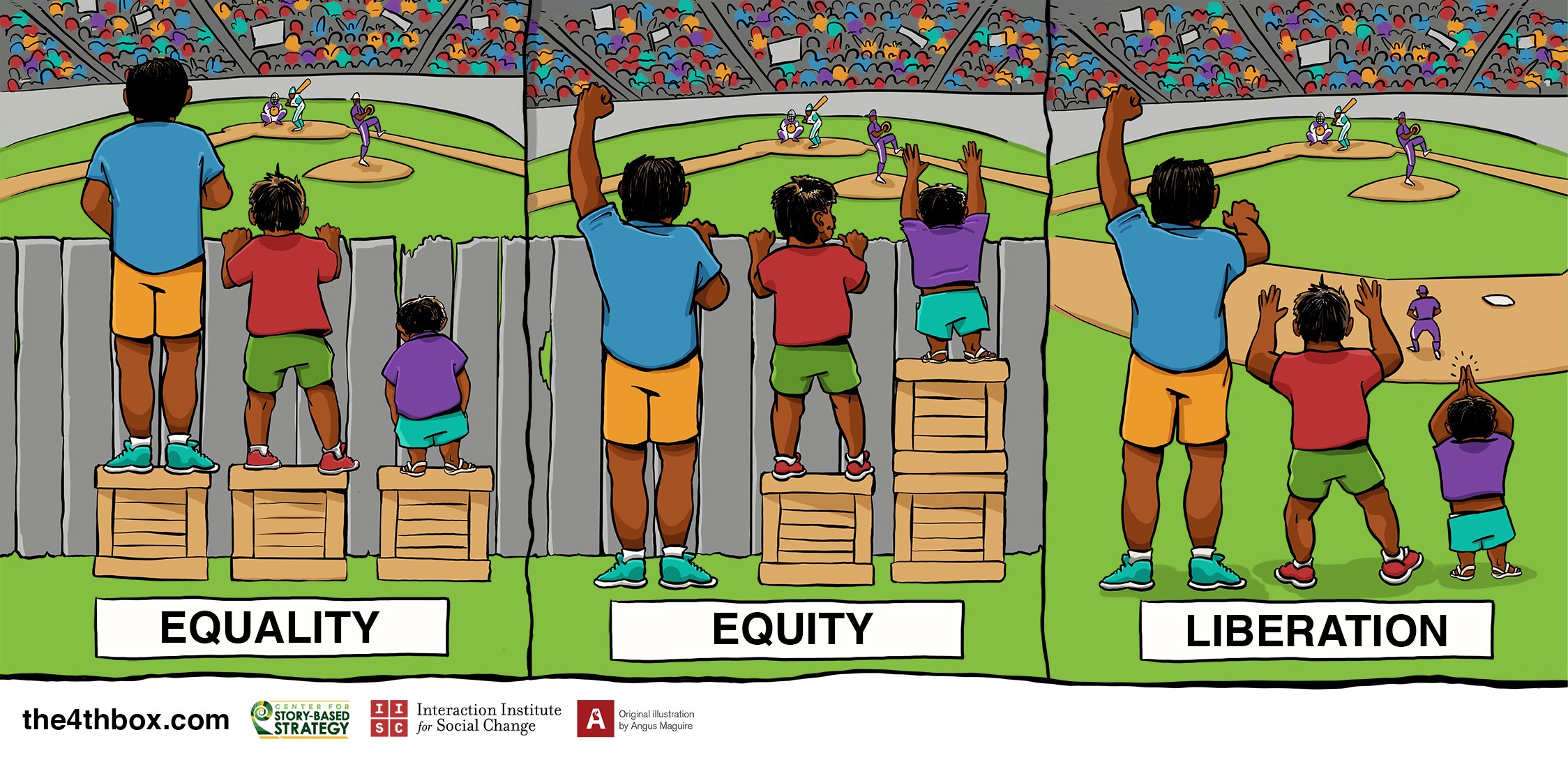 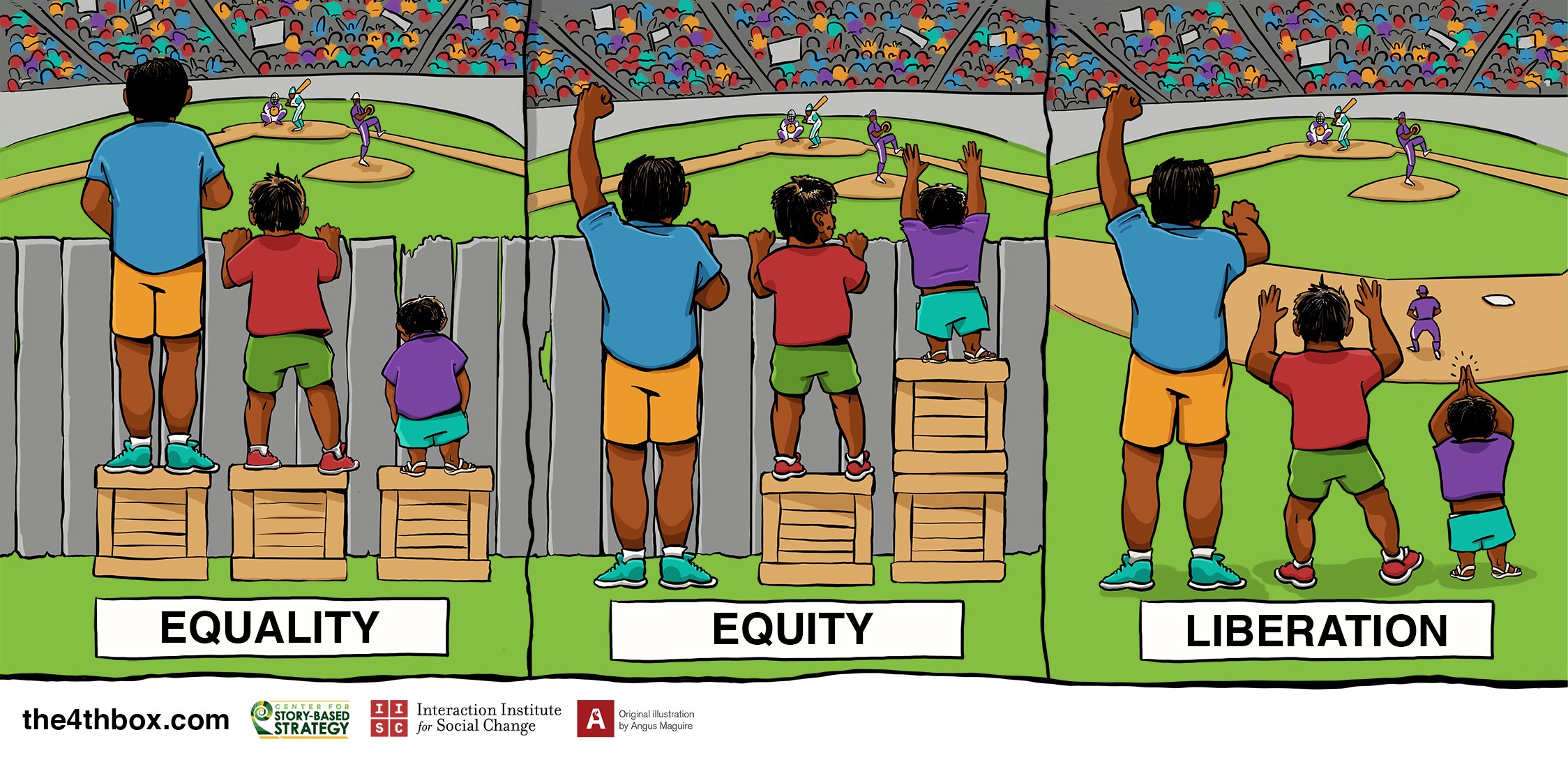 Key concepts (2)
Superdiversity
Minority-majority

Discrimination
Systemic / institutional racism / sexism / ableism / …
Minority Stress
Positive discrimination

Intersectionality
Privilege
(dis)advantages
Advantages
which three aspects of your biography have made your life easier and more successful?
Disadvantages
which three aspects of your biography have made your life more complicated and less successful?
Contexts
How does your unique configuration play out in different contexts?
SHARING
Differentiation and Discrimination
Categorization and differentiation of our social environment is essential for our human existence
Ingroup-outgroup dynamics is fundamental social psychology*
‘Bonding capital’ serves group coherence and protection
‘Bridging capital’ serves connection with others and innovation
* Kristy Jia Jin Lee, Gianluca Esposito & Peipei Setoh (2018) Preschoolers favor their ingroup 
   when resources are limited. Frontiers in Psychology 9, 1752. doi: 10.3389/fpsyg.2018.01752
Class, identity, woke
In the past years, more attention is given to issues of personal and cultural identity, including sexuality and gender. 
To what extent does that undermine the structural disadvantages related to for example social economic class differences?
How do we balance the “identity-driven” diversity activism with the “structure-driven” diversity activism?
DILEMMA